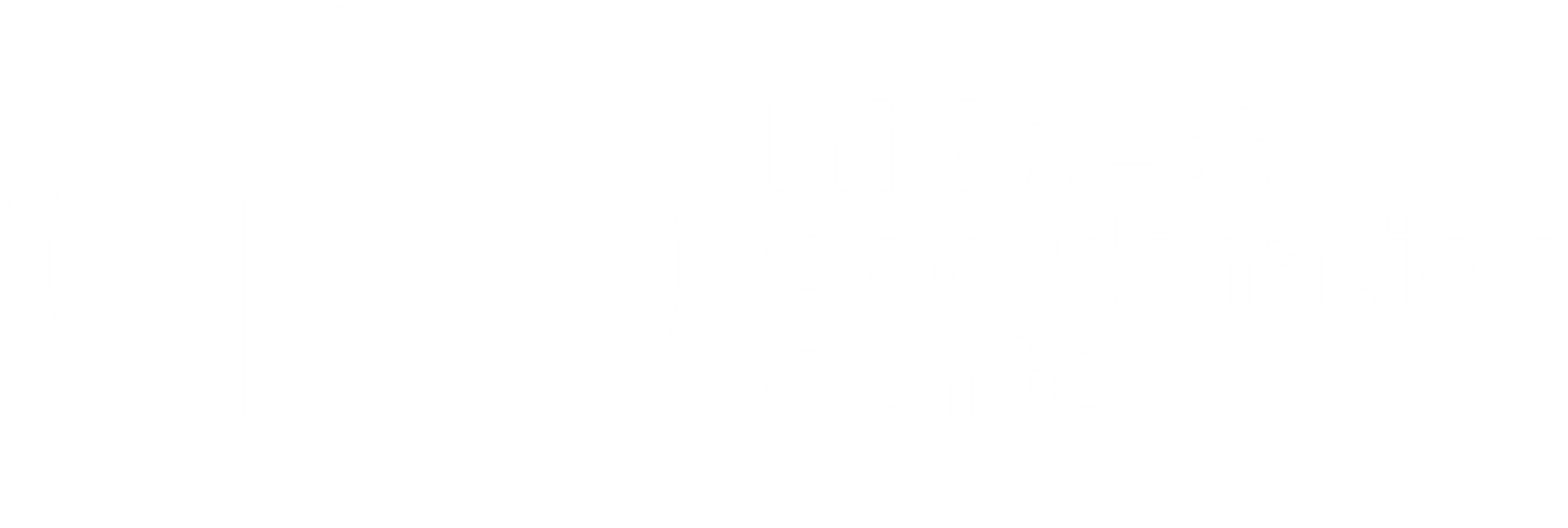 U.S. Health and Human Services COVID-19 Testing Program
Maleah Slaughter – Minnesota/ Kansas State Lead
Program Purpose and Overview
U.S. Department of Health and Human Services (HHS) is funding four regional coordination centers providing expanded COVID-19 testing access to help schools and congregate settings safely reopen, remain open, and reach underserved populations
All supplies, shipping, and testing are free of cost
Midwest Coordination Center (MCC) provides COVID-19 testing in 16 Midwestern states
Sites are registered and paired with certified   partner laboratories that provide FDA authorized  standard RT-PCR testing authorized under FDA Emergency Use Authorization
Serial screening tests of individuals who have no symptoms help quickly identifypotentially contagious cases and prevent further transmission or future outbreaks
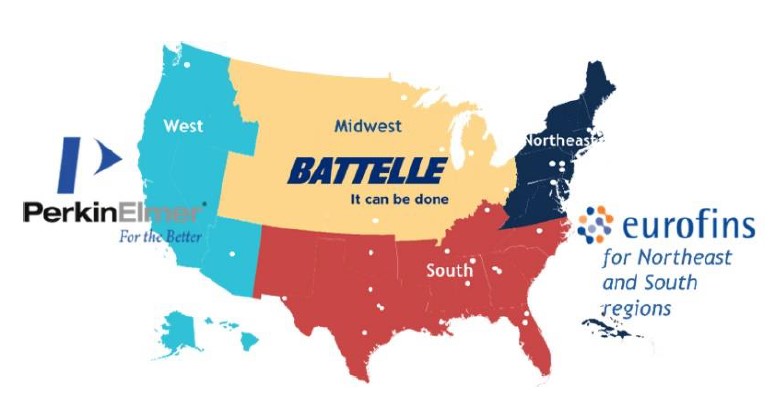 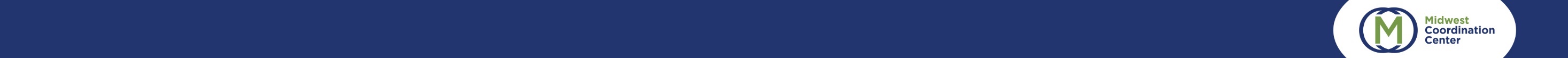 ETCH-009 version 1.0.
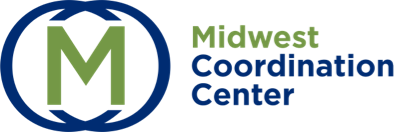 How it Works
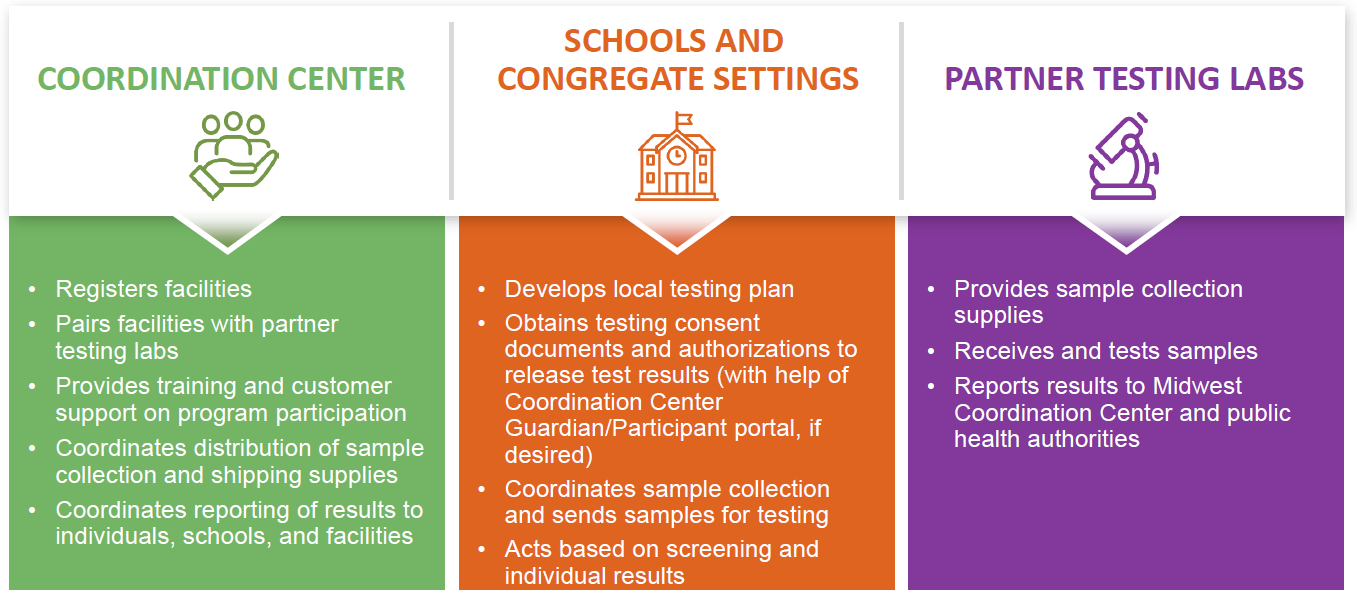 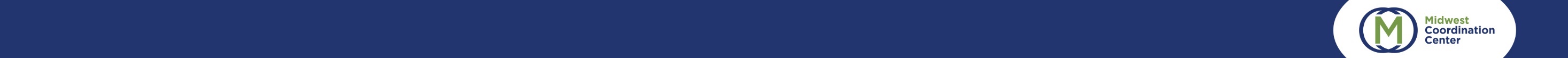 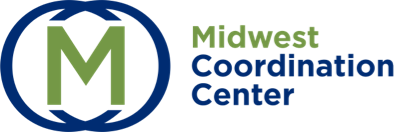 Testing Overview
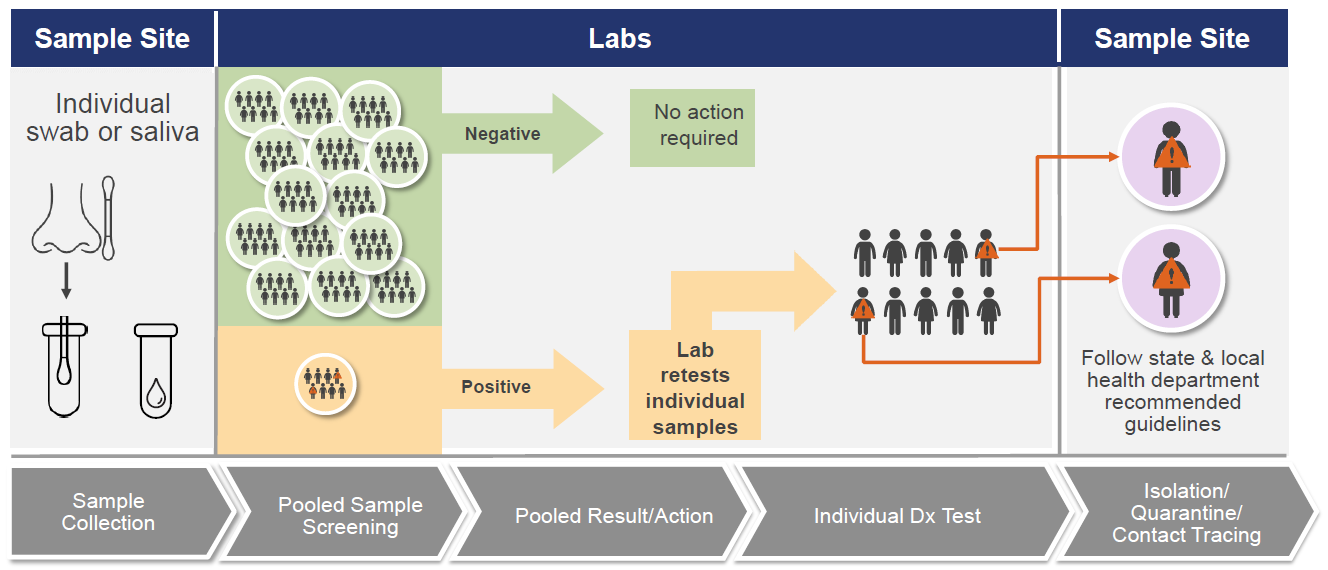 4
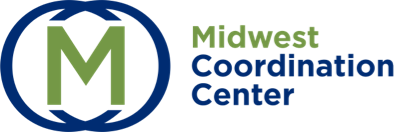 Testing Plan
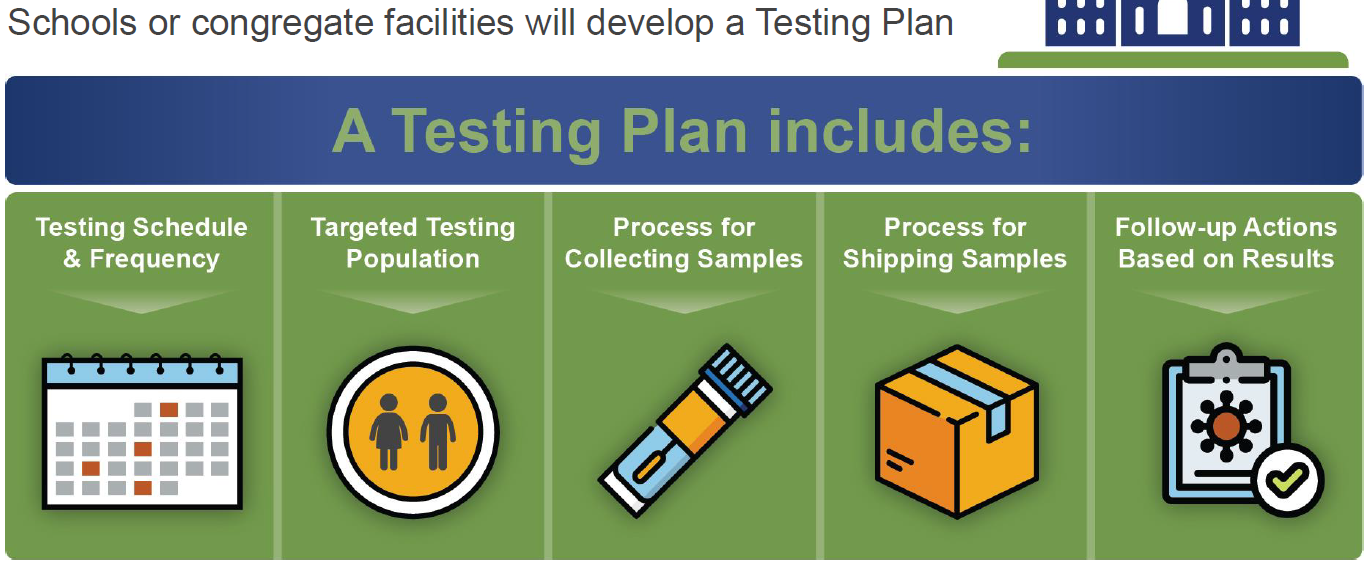 5
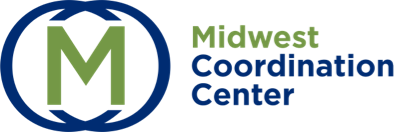 FAQs – General Testing
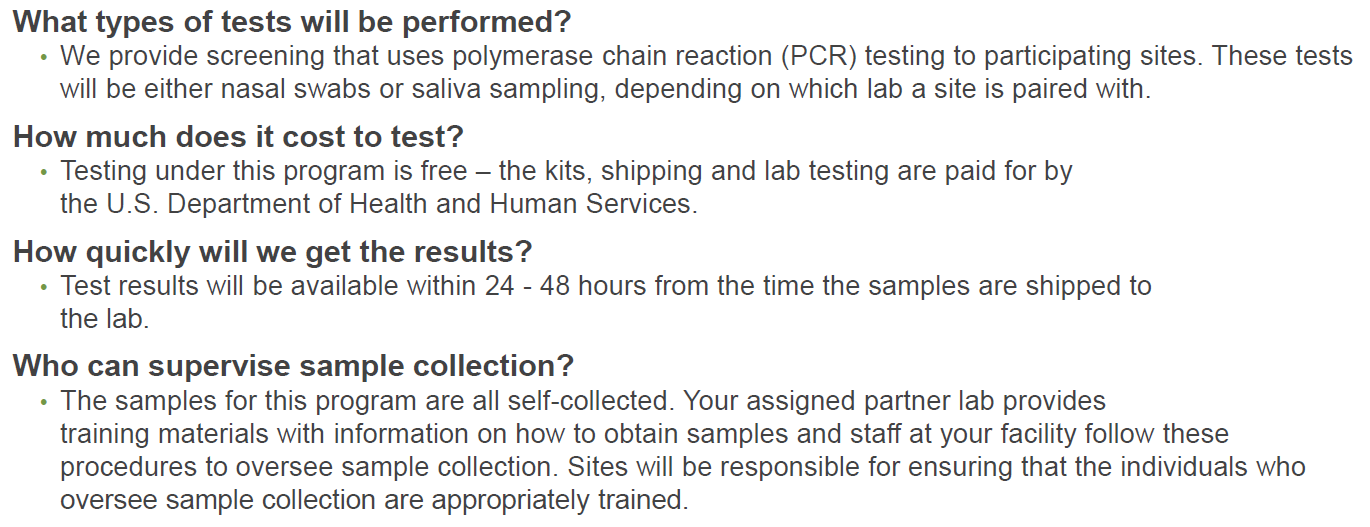 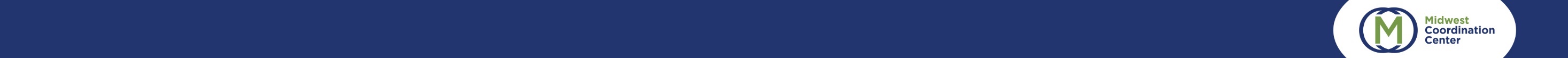 6
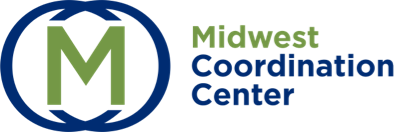 Our contact information
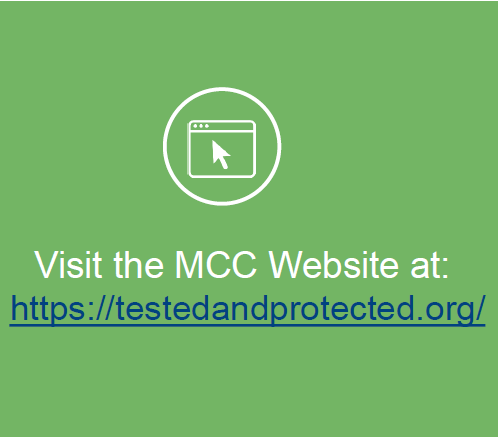 State Contacts:

MN/ KS State Lead – Maleah Slaughter
Email: slaughterm@testedandprotected.org
Direct Number: 614-424-3381

MN/ KS State Liaison – Ashley Bero
Email: bero@testedandprotected.org
Direct Number: 614-424-3631
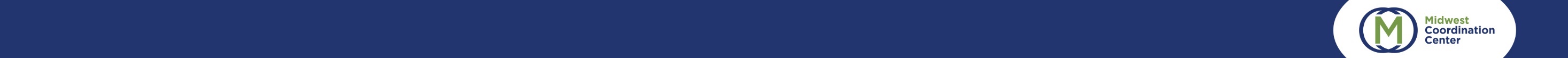 7